Cuidado com a ancoragem! Quem deve fazer a primeira oferta? Atenção a todas as circunstâncias da negociação: quem procurou quem? Onde se reunir? Efeito dotação.  Excesso de autoconfiança. Winner´s curse.
Professor Doutor Ruy Pereira Camilo Junior
Negocie em 3 D!
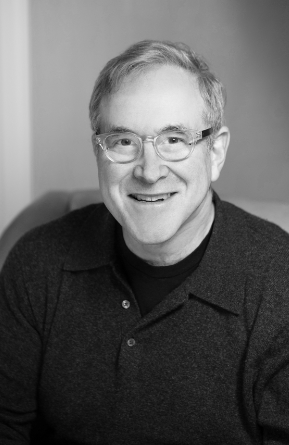 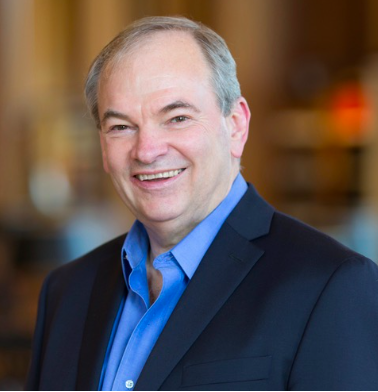 Negociação 3 D: Lax e Sebenius
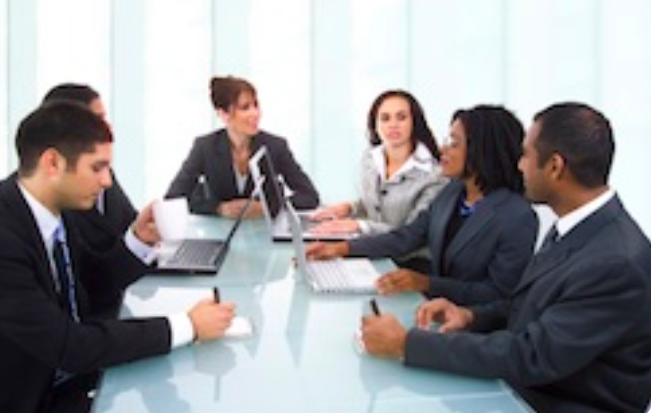 Negociação em 1 dimensão
Olha apenas para o  que está sobre a mesa
Foco em temas como tática,  comunicação verbal e não verbal, colocação das propostas, enquadramento do tema,  decisões sobre fazer oferta, ritmos das concessões,  definindo o tempo da negociação, como evitar gafes culturais, como lidar com o jogo sujo
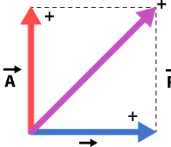 Negociação em 2 dimensões: o design do negócio
Movendo-se na direção nordeste:
Identificar o que trazer para a mesa, buscando novas fontes para acrescentar valor à negociação e melhor a posição das partes. Busca-se ser criativo, discutindo diferentes preferências, compartilhamento de riscos e ganhos, etc..
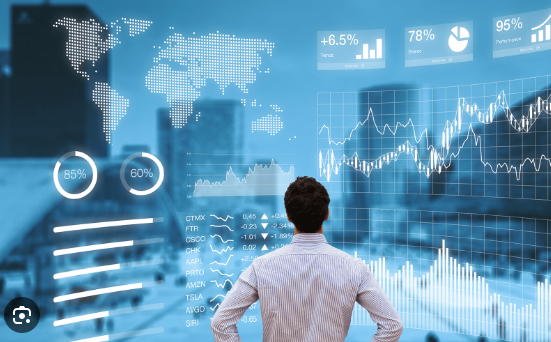 Negociação em 3 D
A montagem (set up) da própria negociação fora da mesa
Definindo os objetivos da negociação
Melhorando seu batna e piorando o da da outra parte
Identificando todas as partes envolvidas
Discutindo a sequencia na negociação com múltiplas partes
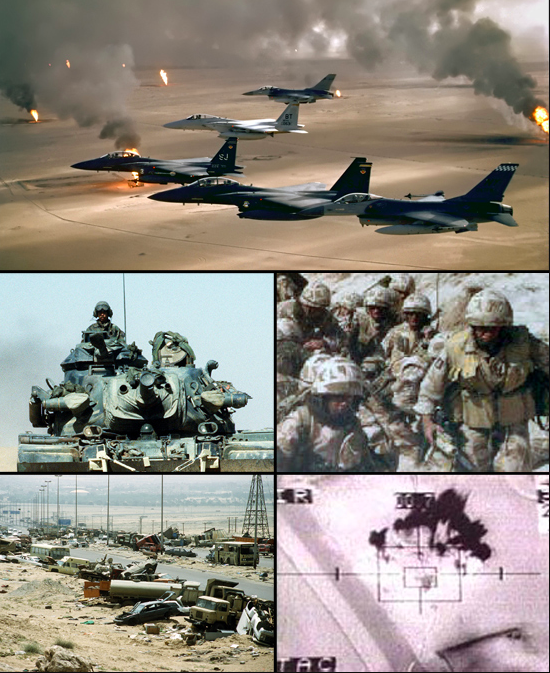 Como você negociaria a invasão do Kuwait?
Obter primeiro a negociação dos árabes, da ONU ou do congresso dos EUA?
Vamos fazer uma experiência científica
Você olhará a imagem na tela e imediatamente escreverá – em 2 segundos - a resposta à pergunta que for feita.
HAVERÁ NA TELA UM NUMERO ALEATORIO QUE NAO É A RESPOSTA
Converse antes com os interessados
Faz toda a diferença
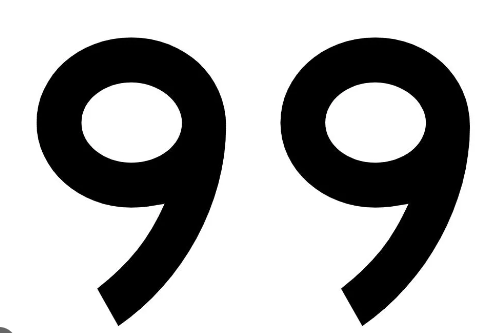 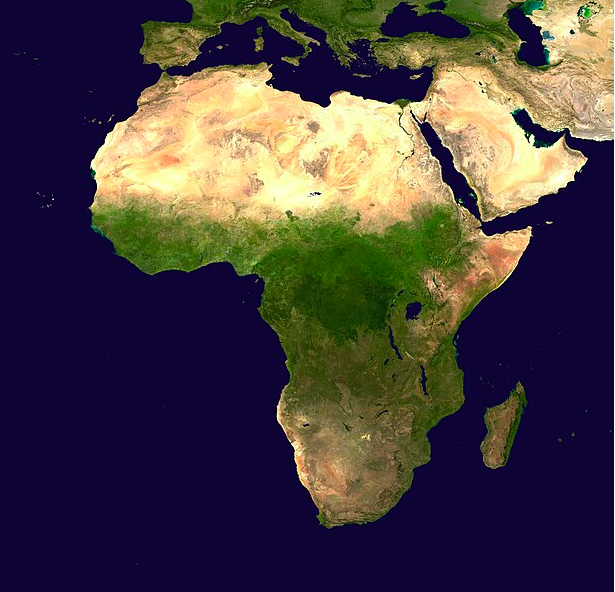 QUANTOS PAÍSES HÁ NA ÁFRICA
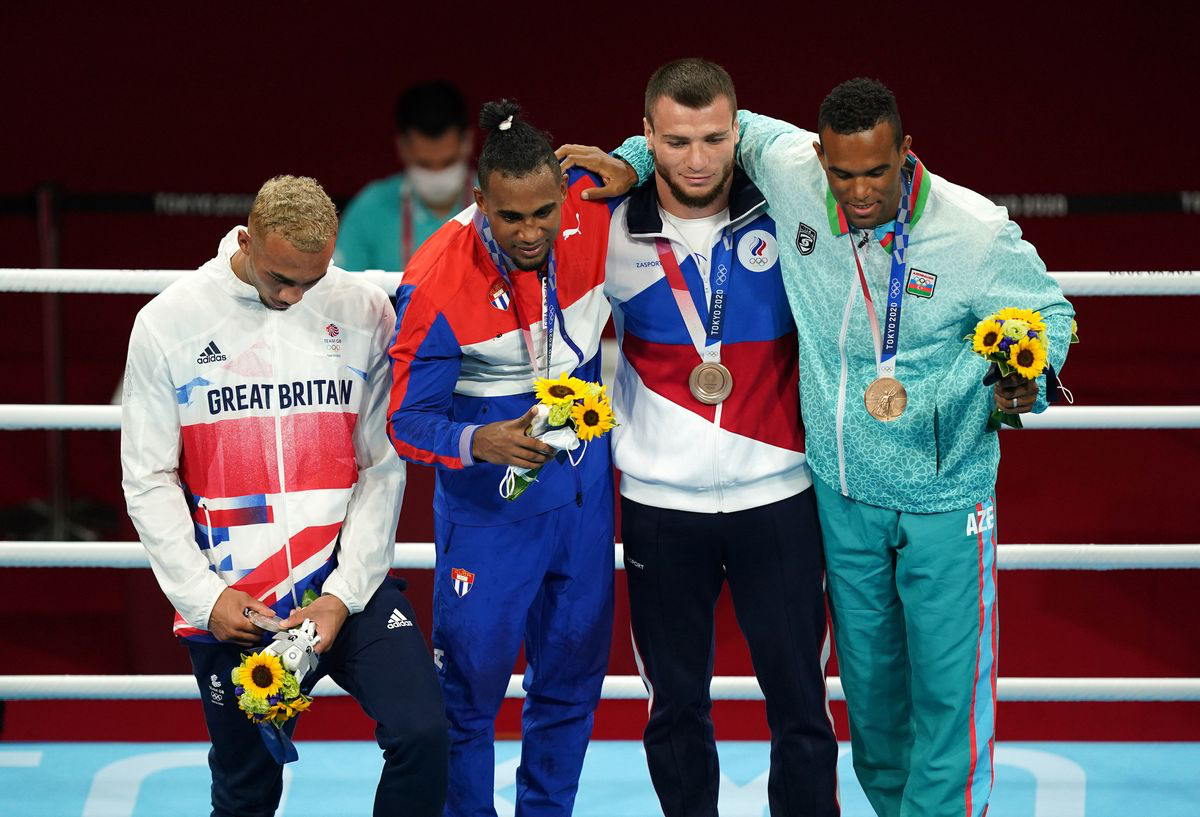 Por que o ganhador do bronze está sempre feliz, e o da prata triste?
Pela transitividade, não seria mais racional o medalhista de prata ficar mais feliz que o de bronze?
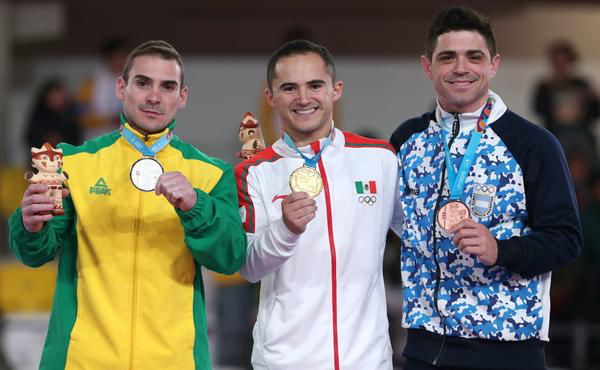 Qual você compra?
Efeito ancoragem
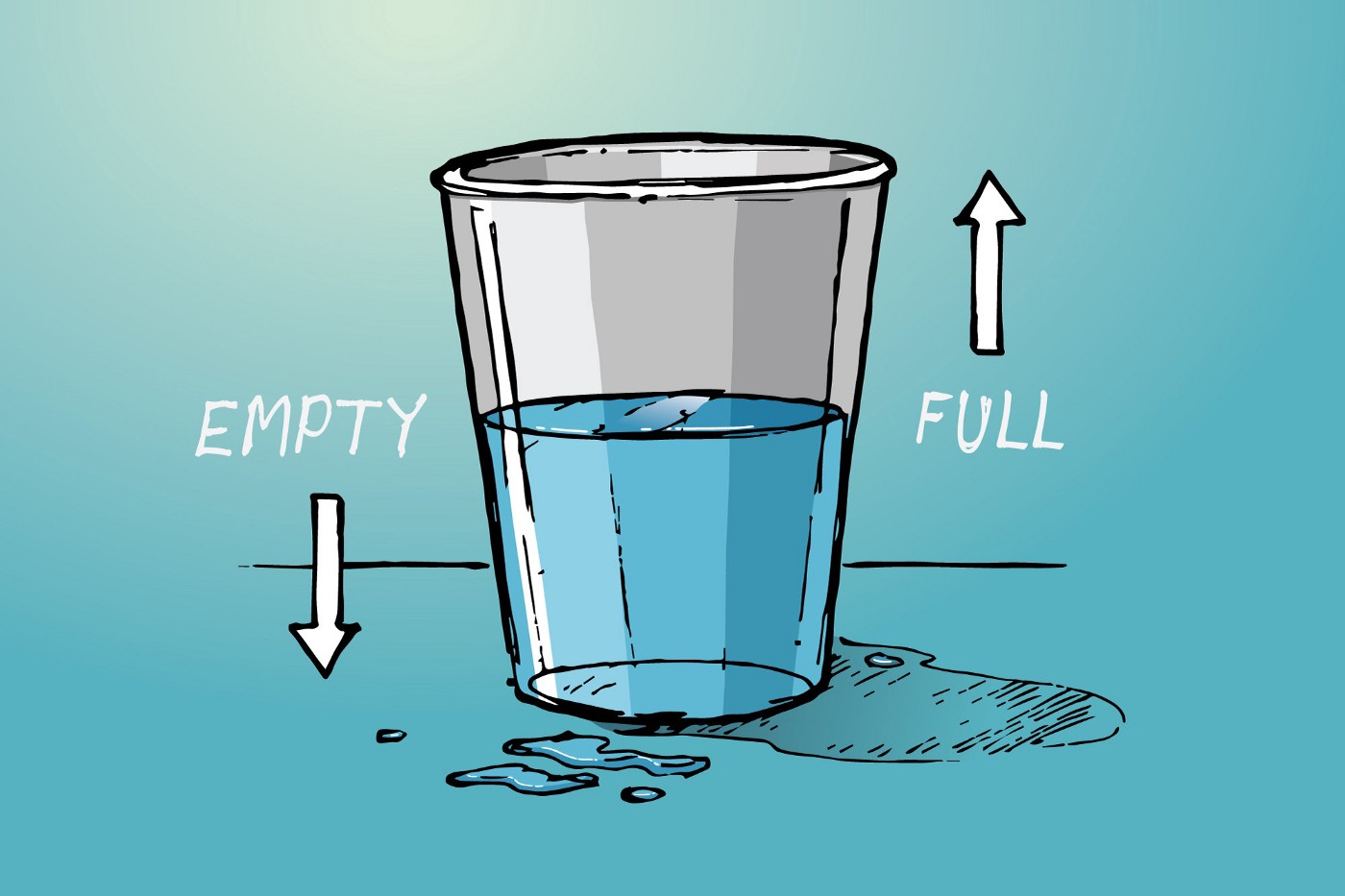 Efeito de enquadramento (framing effect)
Decisão depende de ênfase em aspectos negativos ou positivos.
Copo meio cheio ou meio vazio

Se empresa afirma preço cheio e dá desconto, há maior atratividade do que já cobrar diretamente o preço mais baixo. POR ISSO HÁ TANTAS LIQUIDAÇÕES

PREÇO 9,99. Abaixo de 10...
Colegas avaliam seus salários relativamente a seus pares...
Framing
QUEM DEVE FAZER A PRIMEIRA PROPOSTA?
ABANDONE A ANCORA, E LANCE OUTRA, SE ABSURDA A PRIMEIRA
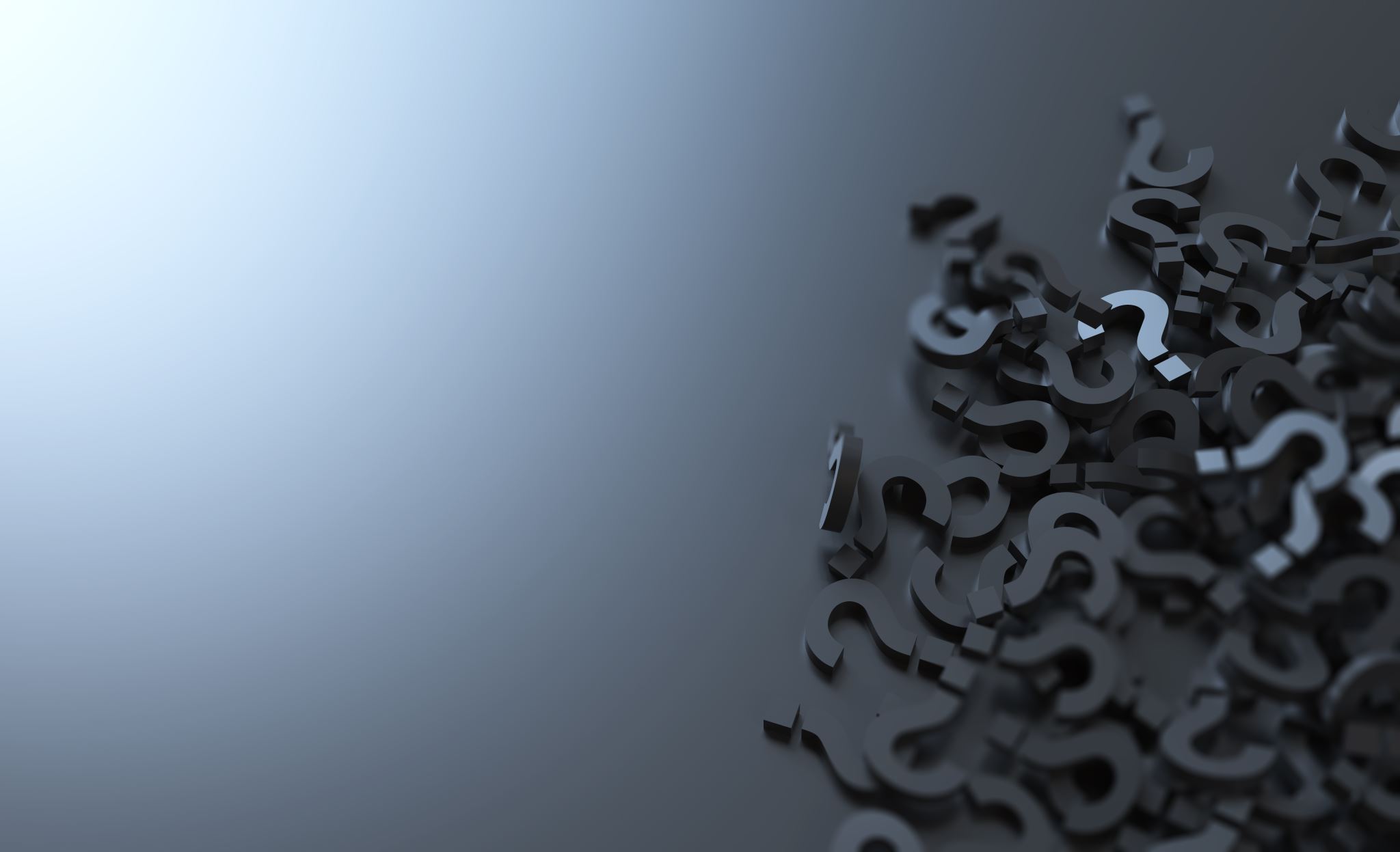 Quem toma a iniciativa de procurar a negociação está em posição de vantagem ou em  desvantagem?
Depende da forma como você enquadrar....
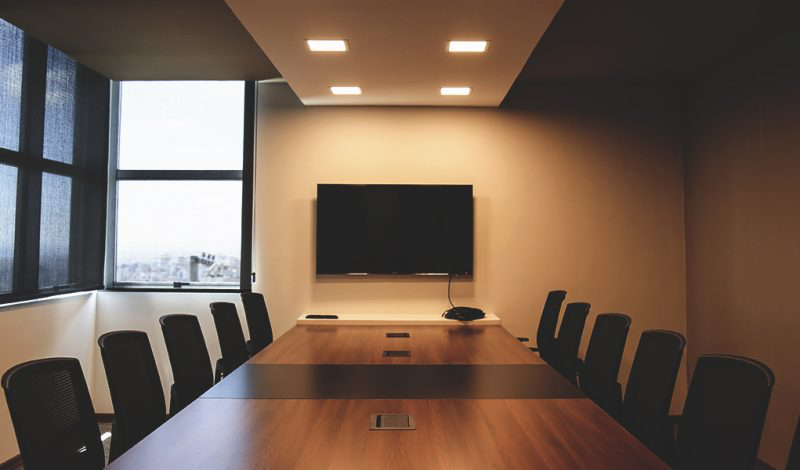 Onde marcar as reuniões?  


Em meu escritório ou   no do ex adversus?
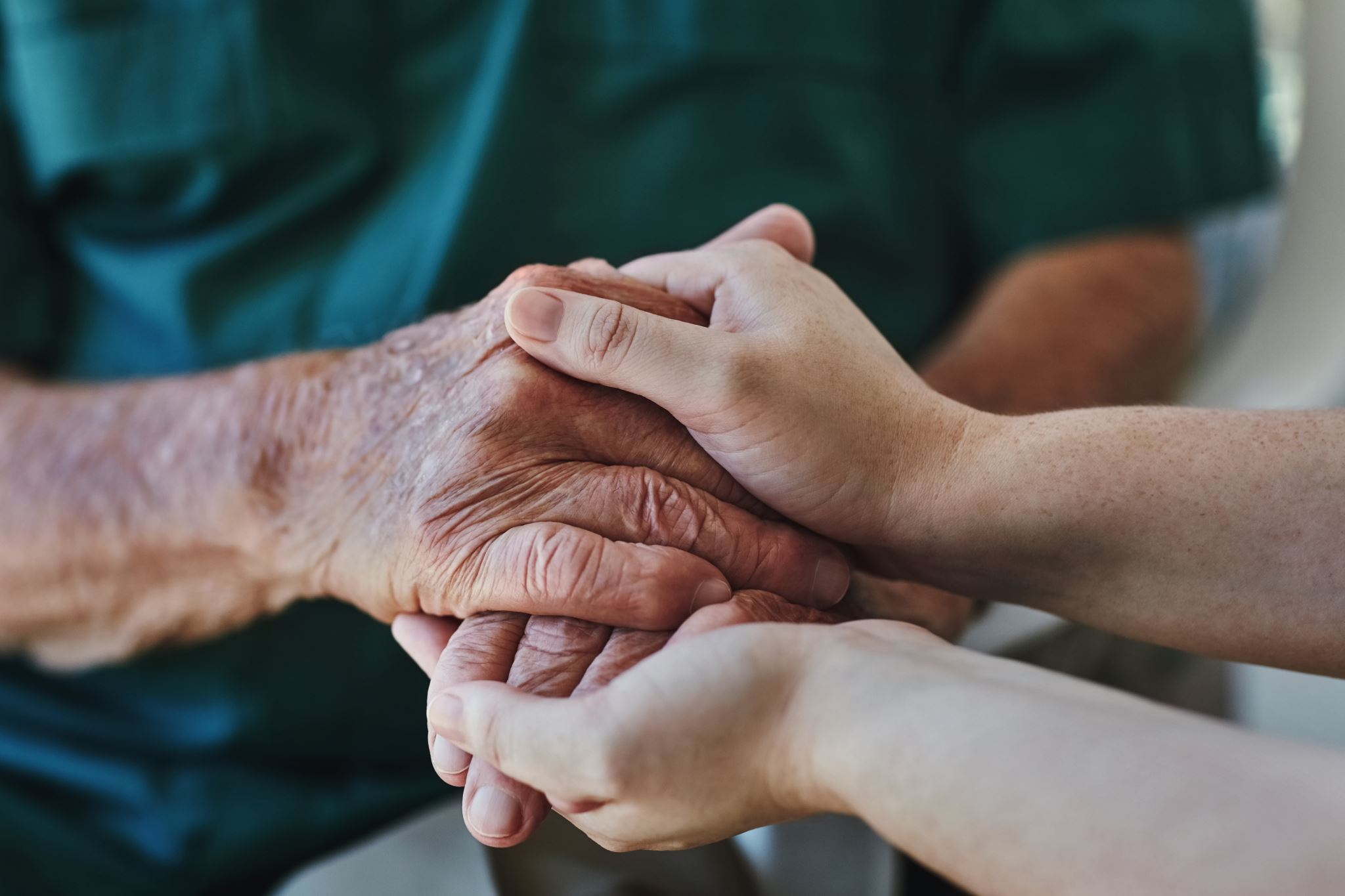 Importância da norma da reciprocidade
Exija o mesmo tratamento que confere à pessoa.
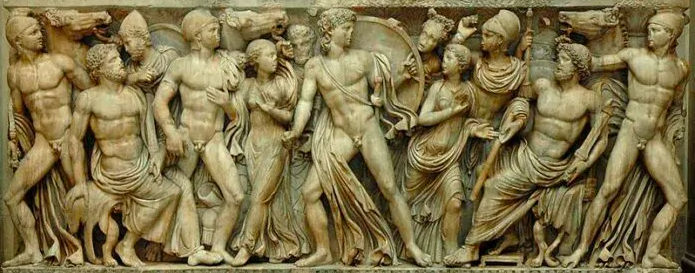 Winner´s Curse
A Vitória de Pirro
Por que acontecem as escaladas de comprometimento?
Excesso de Autoconfiança

Viés de confirmação
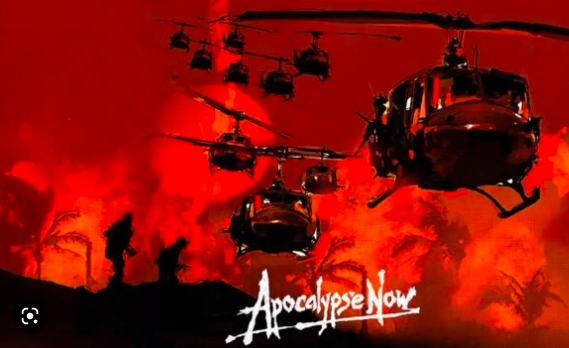 Sunk Costs
É uma dimensão da contabilidade mental. Queremos ¨amortizar¨ o custo fixo, mesmo que a utilidade marginal seja negativa. 

Insistimos em ampliar despesas, porque já fizemos gastos irrecuperáveis. 

Comer todo prato, pois já pagamos por ela. 2) Usar sapato apertado, ou vestir roupa de cuja compra nos arrependemos 3) ir no show debaixo de chuva porque já gastamos com ingresso

Guerra do Vietnã.
Como evitar as escaladas de comprometimento?
Ouça consultores externos e independentes sobre seus limites e estratégias